PROPUESTA  DE UN MODELO ANALÍTICO EN RED  EN LA GESTIÓN DE PROBLEMAS AMBIENTALES DE LAS ÁREAS PROTEGIDAS. 
CASO  DE ESTUDIO: PARQUE NACIONAL COTOPAXI
MAESTRÍA EN SISTEMAS DE GESTIÓN AMBIENTALAutor: Ricardo PachacamaDirector: Ing. Wilson JácomeSangolquí, 2013
INTRODUCCIÓN
La Gestión Administrativa de los Parques Nacionales en muchos países, está a cargo de las autoridades ambientales designadas para tal fin, quienes emiten las directrices y estrategias de conservación en cada país sin tomar en cuenta a las comunidades locales que hacen vida en estas áreas protegidas, las cuales son responsables en gran medida del uso de los recursos naturales y los impactos que estos usos pueden generar.
OBJETIVOS
Objetivo General
Proponer un Modelo Analítico en Red (ANP), para la gestión de problemas ambientales  de  las áreas naturales. Caso de estudio Parque Nacional Cotopaxi (PNC).  
 
	Objetivos Específicos
1.	Identificar la problemática ambiental.
2. Identificar los factores claves: grupos de interés, criterios, estrategias de actuación.
3. Desarrollar una metodología para priorizar los criterios y estrategias de solución de la problemática ambiental.
Descripción general del ANP
El método denominado Proceso Analítico en Red (Analytic Network Process, ANP), es un método propuesto por Thomas L. Saaty en el 2001, el cual es recomendable aplicar cuando el decisor se enfrenta a problemas en los que los elementos son interdependientes.

En este  método ANP, se representa un problema de decisión como una red en la que son posibles las interdependencias entre todos sus elementos que lo componen, lo que permite una modelización más aproximada de la realidad.
Esquema General del ANP
METODOLOGÍA
Análisis FODA del Parque Nacional Cotopaxi
Fortalezas
Amplia variedad paisajística, recreativa y de biodiversidad.
Vías de ingreso al PNC

	Oportunidades
Desarrollo  de actividades  turísticas ecológicas.
Participación comunitaria para la protección y defensa del PNC.
Desarrollo de investigación  científica inherente a biodiversidad, geología, vulcanología, hidrología y cambio climático.
Debilidades
Falta de participación comunitaria en la gestión del PNC.
Falta de control de las actividades antrópicas al interior del parque.
Falta de liderazgo por parte de la Autoridad Ambiental del PNC y además excesiva burocracia  involucrada en la gestión del parque.
Falta de socialización por parte de la administración del parque de temas o procesos ambientales dirigido hacia las comunidades.
Amenazas
Pastoreo por la presencia masiva de ganado en el área.
Quema del páramo por las comunidades que utilizan para tener pasto fresco y tierno para los animales. Por lo tanto, ganado y fuego son dos elementos que caracterizan la presencia humana en las zonas altas del PNC.
Ingreso masivo de visitantes al parque.
Proliferación de asentamientos humanos en las cercanías del PNC. 
Degradación de los recursos naturales a causa de las actividades humanas.
Desorganizado desarrollo turístico en la zona.
SELECCIÓN DE LOS PROBLEMAS AMBIENTALES EN EL PNC
Pastoreo (malas prácticas de uso del suelo)
Erosión
Malas prácticas de los turistas (generación de residuos)
Contaminación hídrica
Pesca y Caza ilegal
Quema de pajonales
Selección del principal problema ambiental del PNC
Matriz de interrelación de problemas ambientales del PNC.
Pastoreo de ganado en el PNC
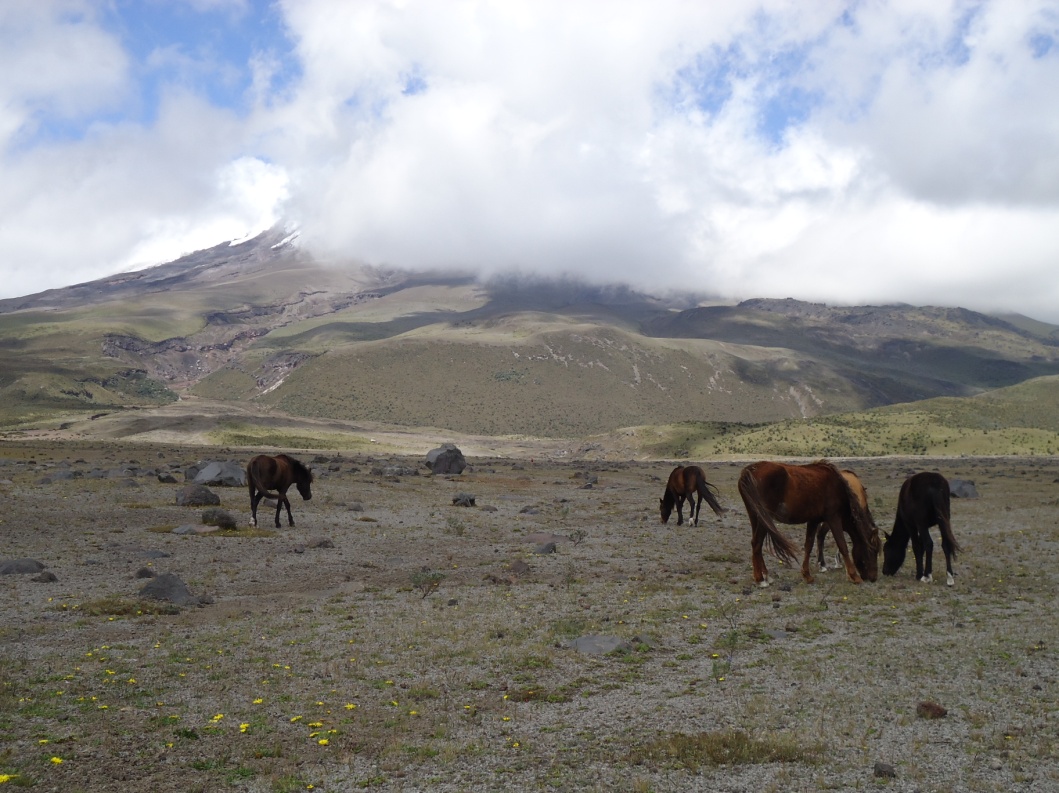 Determinación y selección de criterios
Cluster 1: Deterioro del Suelo
 		C1:	Erosión.
	C2:	Compactación del suelo.
	C3:	Pérdida de cobertura vegetal.
 
	Cluster 2: Contaminación Hídrica

	C4:	Contaminación de aguas superficiales
C5: 	contaminación de aguas subterráneas 
 
	Cluster 3: Contaminación Atmosférica

	C6:	Incendios de pajonales
 
	Cluster 4: Derechos de Propiedad y Límites

	C7:	Tenencia de la tierra.
	C8:	Delimitación del PNC.
 
	Cluster 5: Aspecto Socioeconómico
	
	C9:	Oportunidades de trabajo e ingresos económicos.
	C10:	Tradición pastoril.
Determinación de Alternativas de Actuación
A1:	Control de ingreso de ganado/Delimitación física del parque - a fin de solucionar el pastoreo de ganado en el PNC, es necesario llevar a cabo un control del ingreso del mismo, y no permitir que el ganado invada los límites del parque. Para esto es necesario establecer una linderización física en los límites del parque, en los lugares por donde el ganado ingresa.
 
A2:	Oportunidades de proyectos productivos.- para que los ganaderos locales dejen de hacer labores pastoriles, es necesario brindarles oportunidades fuetes alternativas de ingresos, a través del desarrollo de proyectos  comunitarios sustentables.
 
A3:	Subsidio de pasturas.- a fin de que los ganaderos no realicen las labores de pastoreo en el interior del parque, es necesario suplir la necesidad de pasturas para el ganado, a través de algún mecanismo de subsidio estatal.
Matriz de correlación entre criterios
Modelo de red de la investigación
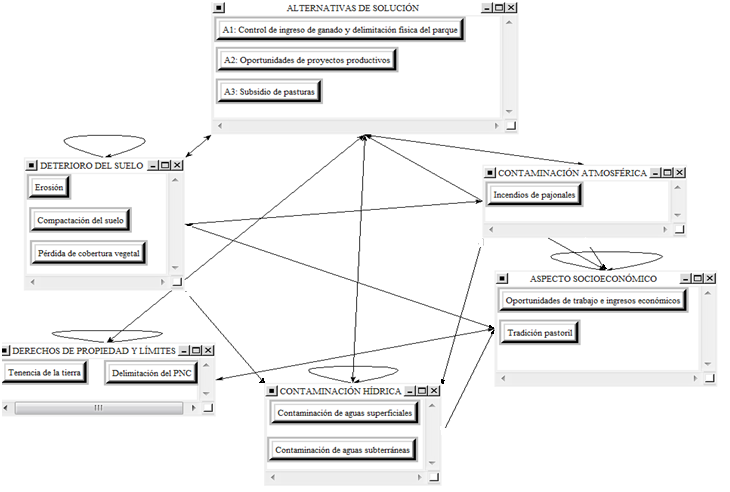 OPERADORES TURÍSTICOS
AUTORIDADES
PNC
COMUNIDADES LOCALES
PNC
UNIVERSIDADES
TURISTAS
Mapa de stakeholders
Resultados de preferencias para Criterios y Alternativas
Resultados de preferencias para criterios por stakeholders agregado
Resultados globales de los criterios
Resultados de preferencia de Alternativas por stakeholders
Resultados de las alternativas en global
CONCLUSIONES
Este trabajo presenta una nueva metodología para definir y evaluar la problemática ambiental dentro de un parque nacional. 

La metodología propuesta permite elaborar un modelo de decisión fomentando la participación de los actores involucrados, combinando los diferentes criterios de ambientales (agrupados según sus características) y tomando en cuenta la opinión de los actores más influyentes involucrados en el desarrollo sostenible del Parque Nacional.

El método ANP permitió agregar de manera eficiente y confiable los juicios de los diferentes actores que influyen dentro de la gestión del PNC, lo cual ayudó en la identificación del Pastoreo como el principal problema ambiental existente dentro del parque.
De los resultados globales, se concluye que el criterio más influyente es “incendios de pajonales”  (27%), seguido de “contaminación de aguas superficiales” (20%), “pérdida de cobertura vegetal” (13%), y “contaminación de aguas subterráneas” (12%).

Las alternativas de actuación preferidas en conjunto son “oportunidades de proyectos productivos” (44%) y “control de ingreso de ganado y delimitación física del parque” (37%), mientras que “subsidio de pasturas” fue poco preferida (19%).
Esta herramienta permitió unificar criterios y lenguaje que propiciaron un levantamiento de información más efectivo entre los diferentes grupos de interés que manejan enfoques muy diferentes.
Trabajos relacionados
Alternativas tecnológicas para los cultivos de arroz dentro del Parque Nacional De L´Bufera en valencia – España, donde se utilizaron criterios de sostenibilidad económicos, ambientales y socioculturales (Reig et al 2010).
Gestión del Parque Nacional Archipiélago Los Roques en Venezuela, en donde se analizaron estrategias turísticas sustentables en base a indicadores y criterios de sustentabilidad (García et al, 2010).
Recomendaciones
Incentivar  el uso de estas metodologías de análisis de decisión multicriterio (MCDA) al momento de evaluar la problemática ambiental de áreas naturales, ya que toman en cuenta diversos criterios mediante la participación de los diferentes actores los cuales enriquecen y aportan de una manera  objetiva diversas alternativas de solución.

Formar un grupo de investigación interdisciplinario e interinstitucional, a fin de desarrollar otros modelos en base al análisis multicriterio, así como también en el análisis de redes sociales (ARS), que permitirá obtener modelos con una ponderación del nivel de influencia o poder de cada actor.
MUCHAS GRACIAS